Youth Shaped Scouting
An overview of Youth Shaped Scouting
Mark IrelandCounty Youth Commissioner
Youth Shaped Scouting
Key Outcomes
To leave with a greater understanding of the Youth Shaped Strategy. 
Understand the Youth Commissioner role and how it’s appointed.
An opportunity to ask any questions you may have surrounding the Youth Shaped Strategy.
Youth Shaped Scouting
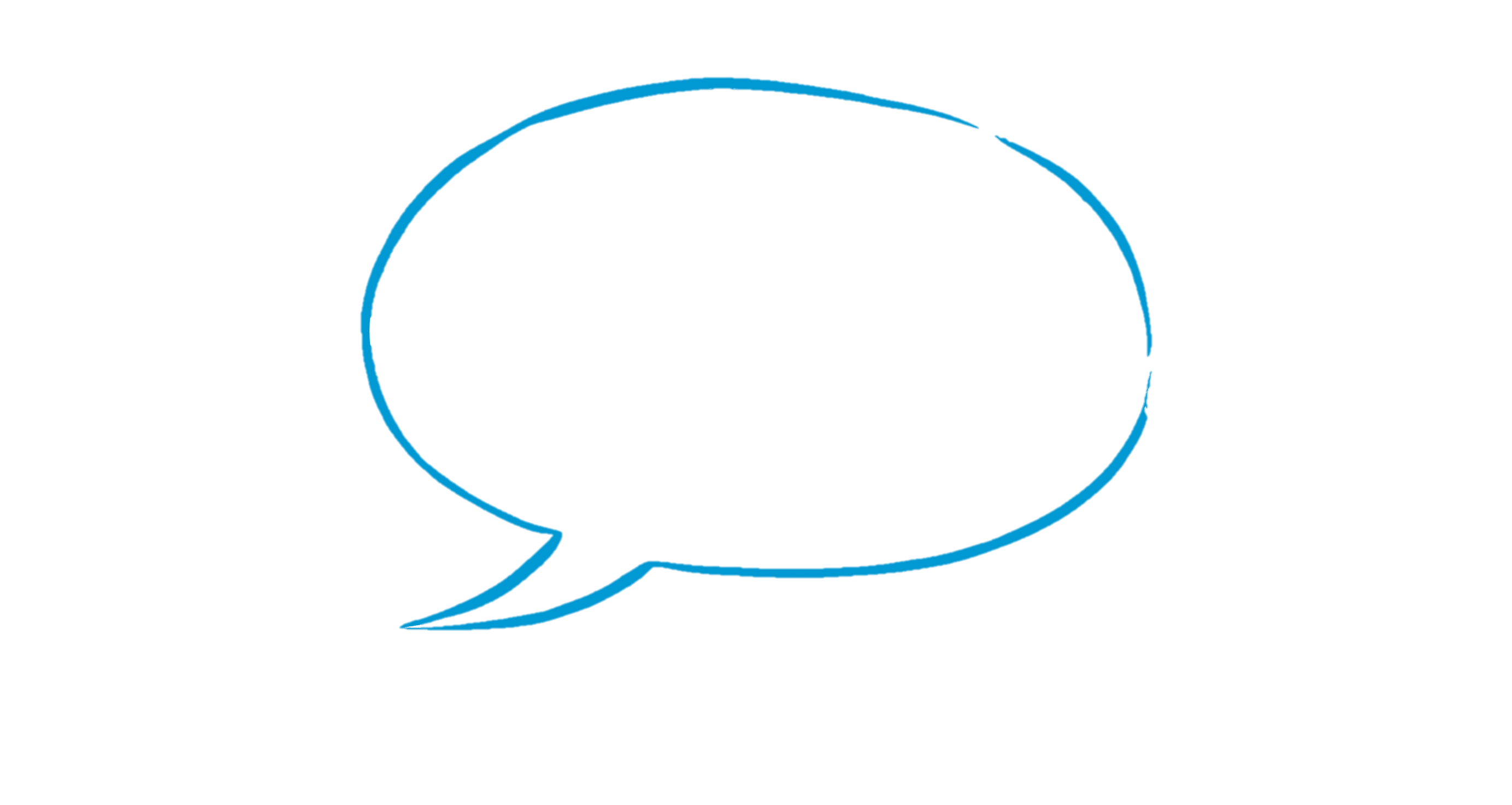 What is Youth Shaped Scouting? (YSS)
“Young people working in partnership with adults to shape their Scouting adventure.”
Youth Shaped Scouting
Key Points
Youth Shaped Scouting is not a new concept.
We are a movement, so we need to keep moving.
It’s about attitude, not age.
People are already doing it.
The importance of partnership.
It should always be fun!
Youth Shaped Scouting
‘Through the Patrol System, the Scouts learn that they have considerable say in what their Troop does.’

Robert Baden-PowellScouting for Boys
Youth Shaped Scouting
4 Key Areas of the YSS Strategy
Programme
Leadership
Management
Governance
Youth Shaped Scouting
Programme
What does this look like in your District/County?
Youth forums take place at District and County level and outputs are actioned by young people in partnership with adults
Young people take part in decision making for their section and Group on badges, activities and residential experiences
Section leaders feel supported by YCs to run a Youth Shaped Programme
The Youth Shaped Programme is driven by the contribution of Peer Leaders (Sixers, PLS etc)
PROGRAMME:
Objective: By 2020 the Programme in all sections will be designed and delivered by young people in partnership with Young Leaders and
adult volunteers.
National action:
Developing resources for Lodge, Sixers and Patrol Leader schemes
Resources to support youth forums at all levels
Provide direct support through the annual
#YouShape campaign
Who should the YC be working with to make this a reality?
Section Leaders
Young Leaders
ADC/ACC sections
GSLs supporting Section Leaders
In <Insert District/County>:
<Insert Action 1>
<Insert Action 2>
Youth Shaped Scouting
Leadership
What does this look like in your District/County?
More YLs in Groups, supporting the delivery of Scouting
More young people continue Scouting when they reach 18 years old, as Network members, Section Leaders and managers in Scouting
YL training taken into consideration when completing adult training
A supportive AAC who appoints on aptitude and doesn’t disqualify due to age
Opportunities for young people to develop leadership skills are provided
LEADERSHIP:
Objective: By 2020 Explorer Scouts and Scout Network members have the opportunity and are actively encouraged to take on Leadership roles in Scouting.
National action:
Reviewing the appointment process for adult roles in Scouting
Investigating and changing, where necessary, the transition at 18 into Network, leadership roles or management roles in partnership with the Programme team
Who should the YC be working with to make this a reality?
Explorer Scout Leaders and YL Leaders
DSNC
AAC and AAC Chair
Training team/ TAs
In <Insert District/County>:
<Insert Action 1>

<Insert Action 2>
Youth Shaped Scouting
Management
MANAGEMENT:
What does this look like in your District/County?
More diverse County/District team with a range of ages and experiences
A supportive AAC who appoints on aptitude and doesn’t disqualify due to age
An active and engaged YC
Quality mentoring and coaching opportunities for young people in management roles
MANAGEMENT:
Objective: By 2020 Explorer Scouts and Scout Network members have the skills and abilities to enable them to play an active part in the management of adults in Scouting.
National action:
Development of inductions and training, particularly to support under 30s in management roles
Direct support for YC roles
Embedding the quality and usage of mentoring and coaching in the Movement
Who should the YC be working with to make this a reality?
The CC/DCs
County Training Manager
Training Team/TAs
AAC and AAC chair
In <Insert District/County>:
<Insert Action 1>

<Insert Action 2>
Youth Shaped Scouting
Governance
What does this look like in your District/County?
Active and engaged 18-24 yr olds as trustees on your executive committee including the YC to share the views of young people
Trustees on executive committees mentor and coach their younger counterparts to create an effective
and supportive committee
Under 18s in your County/District are actively engaged with decisions which directly affect their Scouting experiences
GOVERNANCE:
Objective: By 2020 members aged 6-25 play a part in the Movement’s governance through active participation and engagement.
National action:
Supporting the governance review of The Scout Association to embed Youth Shaped Scouting directly into our structures
Resources and support for executive committees to successfully induct, mentor and include young people on their committees
Who should the YC be working with to make this a reality?
Executive Committee Chair
Executive committee members (trustees)
CC/DCs
In <Insert District/County>:
<Insert Action 1>

<Insert Action 2>
Youth Shaped Scouting
4 Key Areas of the YSS Strategy
Programme
Leadership
Management
Governance
Youth Shaped Scouting
Youth Commissioners
Youth Commissioners
Lead the work towards our Youth Shaped strategic objective.
Ensure that young people from 6 – 25 years are involved and engaged in every decision that shapes their Scouting experience locally and to empower them to share their ideas and have a meaningful voice in our movement.
Work very closely with their relevant Commissioner & Chair.

Local Youth Commissioners are appointed at either District or County level
Youth Shaped Scouting
Youth Commissioners
Youth Commissioners
Youth Commissioner: 

Leads the Youth Shaped Scouting strategy locally.
Key member of the District/County team.
Manages and leads their local team
Must be 18 to 25 years old
Classed as a ‘Manager’ appointment
Manager Woodbadge Training
Trustee on the relevant executive
Deputy Youth Commissioner: 

Looks after areas specific areas of work and projects.
Deputises for the Youth Commissioner.
Heavily involved in the development of the strategy
Recommended 18 to 25 years old
Classed as a ‘Manager’ appointment
Manager training if above 18
Youth Shaped Scouting
Youth Commissioners
Youth Commissioners
Supporter:
Looks after a specific area of the strategy, project or short term piece of work.
i.e Programme, Management, Leadership or Governance.
i.e sectional areas such as Beavers, Cubs etc.
Help facilitates at events and workshops
Recommended 18 to 25 years old
Classed as a ‘Supporter’ appointment
Could be named an Assistant Youth Commissioner.
Youth Shaped Scouting
Youth Commissioners
Appointed & Line Managed by County Commissioner
County/Area Youth Commissioners
Deputy County/Area Youth Commissioners
Work closely with the County Chair, County Team & DCs
Appointed & Line Managed by District Commissioner
District Youth Commissioners
Deputy District Youth Commissioners
Work closely with the District Chair, District Team & GSLs
Line Manage
Support
Youth Shaped Scouting
Youth Commissioners
District Youth Commissioners:

A real focus on supporting and championing Groups/Sections to provide young people opportunities to shape their Scouting Programme.
Supporting Youth Shaped Scouting within the Programme
Developing young people
Embedding young people in local decision making
County/Area Youth Commissioners:

Less of a focus on local Group/Section support
More focus on working with District Youth Commissioners and providing joined up opportunities within the County/Area.
i.e large events, facilitating Youth Commissioner meetings to share progress and ideas.
Ex-officio members of the National Scout Council
Youth Shaped Scouting
Local Youth Commissioners
Mark IrelandCounty Youth Commissioner
Caroline KnoxDeputy County Youth Commissioner
Ben DoddsAssistant County Youth Commissioner - Programme
Lewis HardyAssistant County Youth Commissioner - Events
Lauren CharltonAssistant County Youth Commissioner - Media
VacantAssistant County Youth Commissioner - Leadership
Youth Shaped Scouting
Youth Commissioners
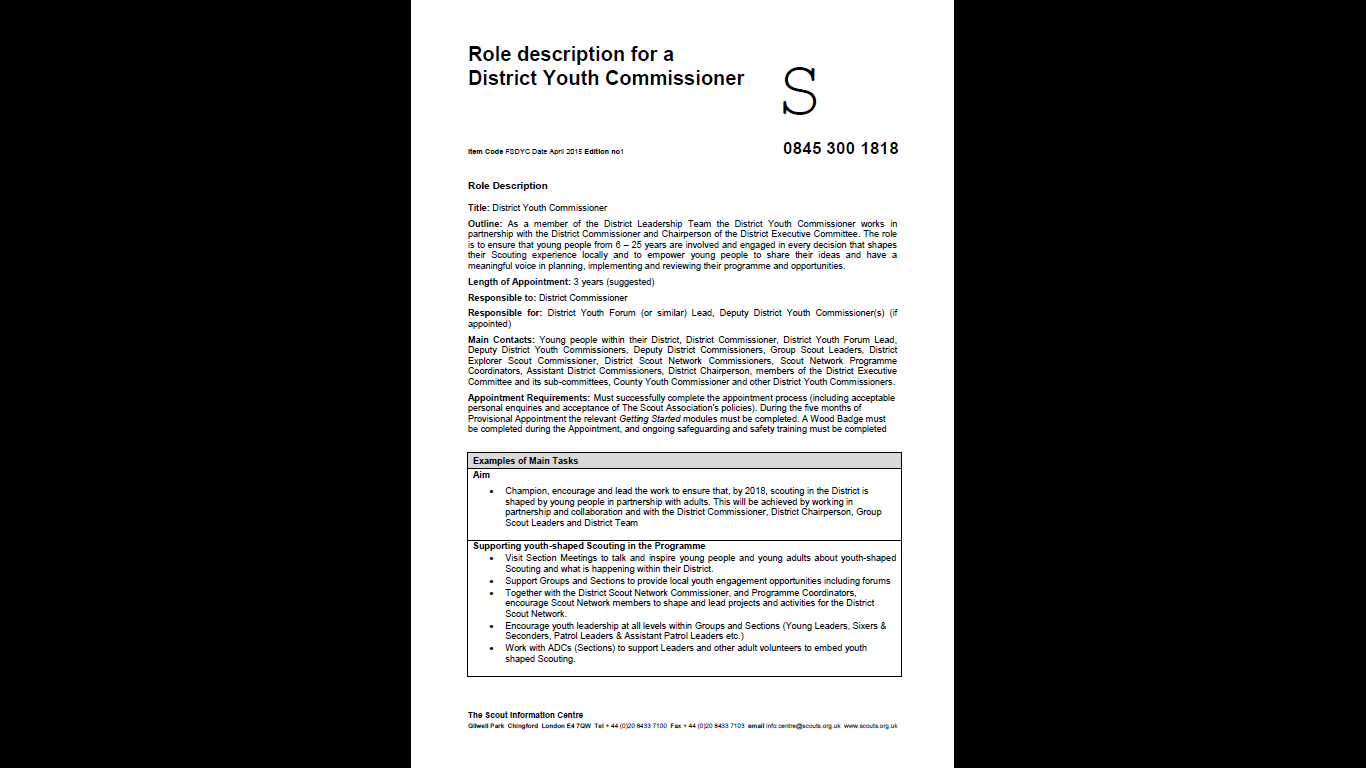 Role descriptions available for both the District and County Youth Commissioner roles.


www.durhamscouts.org.uk/youshape
Youth Shaped Scouting
Key Outcomes
To leave with a greater understanding of the Youth Shaped Strategy. 
Understand the Youth Commissioner role and how it’s appointed.
An opportunity to ask any questions you may have surrounding the Youth Shaped Strategy.
Youth Shaped Scouting
Over to you...
TRUE OR FALSE?
Move to the left of the room if you think the answer is true, or move to the right for false.
Youth Shaped Scouting
Youth Shaped Scouting is a brand new concept we’ve never done before?
FALSE
Youth Shaped Scouting goes back to 1907 and is fundamental part of the movement.
Youth Shaped Scouting
The Youth Shaped Scouting Strategy has 6 key areas?
FALSE
It has 4 key areasProgramme, Leadership, Management and Governance.
Youth Shaped Scouting
Local Youth Commissioners can be appointed at both District and County level?
TRUE
Local Youth Commissioners should be appointed at both District and County.
Youth Shaped Scouting
18-24 year olds can be trustees on executive committees to share the views of young people?
TRUE
Active and engaged 18-24 year olds can and should be members of executive committees
Youth Shaped Scouting
A County Youth Commissioner role is classed as a ‘supporter’ appointment?
FALSE
A County Youth Commissioner role is a ‘manager’ appointment with Manager Woodbadge training.
Youth Shaped Scouting
District Youth Commissioners focus on supporting and championing Groups/Sections to provide young people opportunities to shape their Scouting Programme?
TRUE
District Youth Commissioners have a local focus within Groups and Sections.
Youth Shaped Scouting
TRUE OR FALSE?
Please return to your seats
Youth Shaped Scouting
Over to you...
Write down two things you can do in your role to make Scouting in your area more Youth Shaped.
Youth Shaped Scouting
Any Questions?

www.durhamscouts.org.uk/youshapeyouth@durhamscouts.org.uk
Youth Shaped Scouting
Thank You